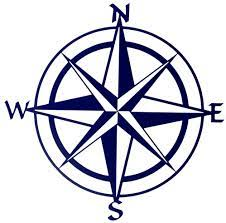 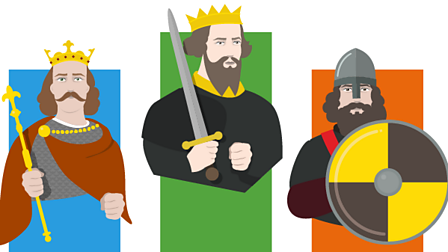 Italy
The Romans
Tectonics
 A new start
(Greetings, feelings, numbers, colours)
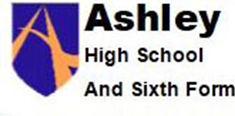 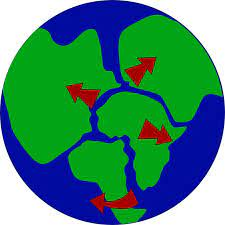 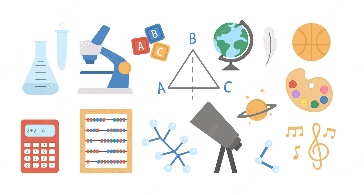 Castles
Tudors
Map Skills
Fruit and veg nouns, board game
Settlements
The Normans
Settlements
Animal nouns, singular and plural
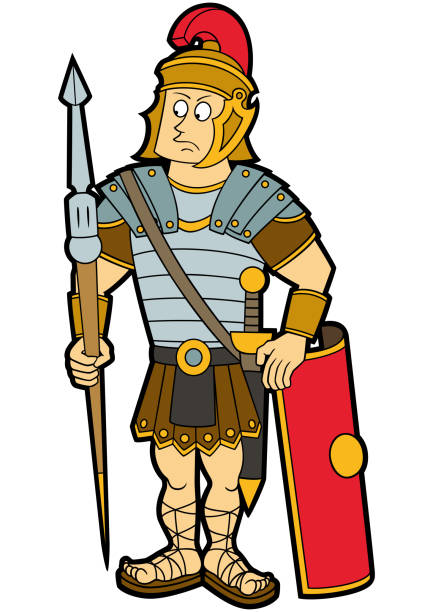 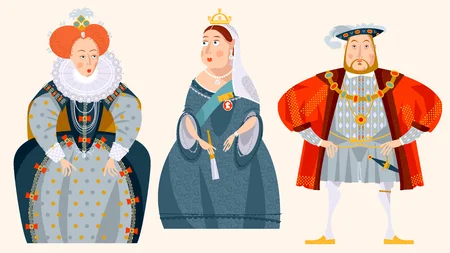 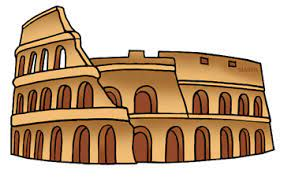 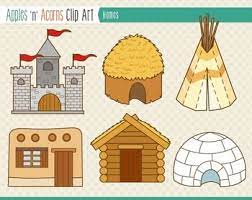 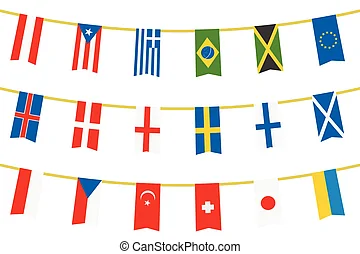 Half Term 1	Half Term 2	Half Term 3	Half Term 4	Half Term 5	Half Term 6
Wider  World  Year 7
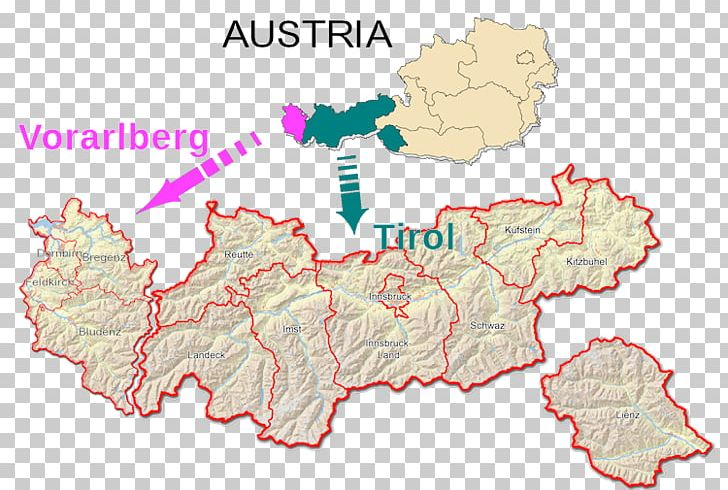 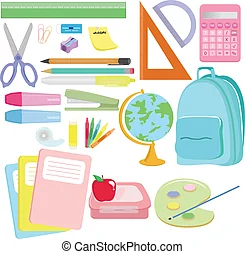 Italy
The Romans
Tectonics
Days and months, Christmas
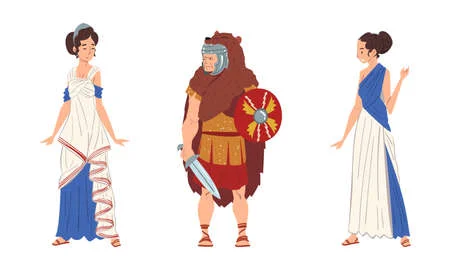 Settlements
The Normans
Settlements
Numbers to 15, age, dates, Easter
Castles
Tudors
Map Skills
Flags, Explore Germany
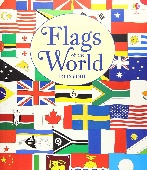 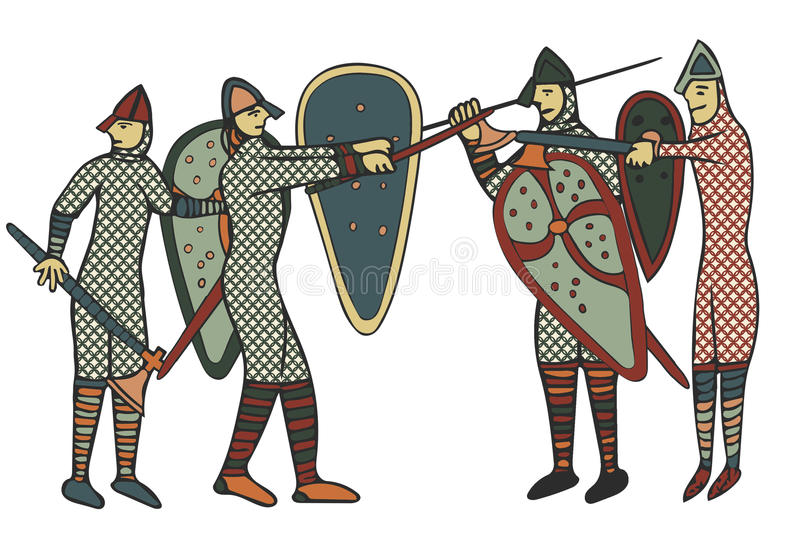 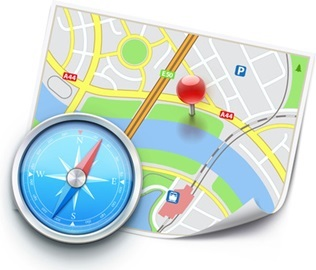 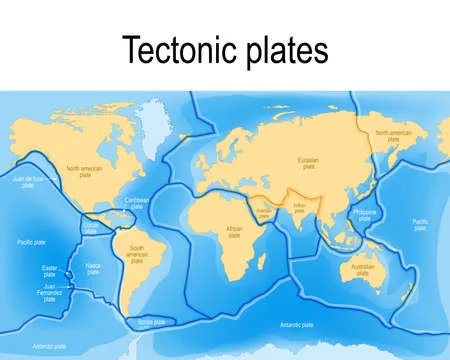 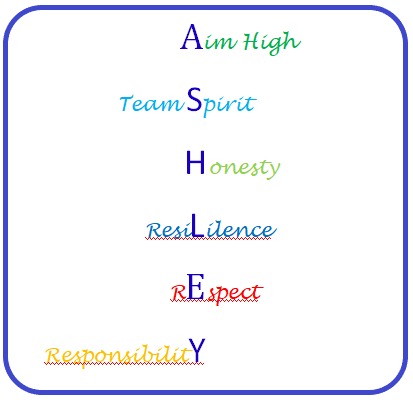 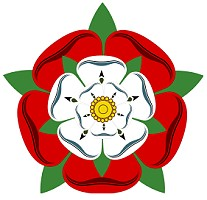 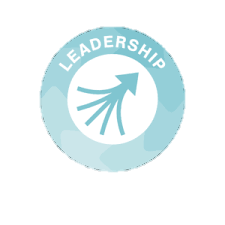 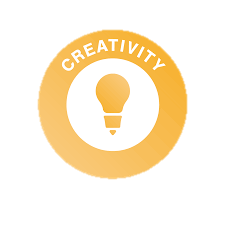 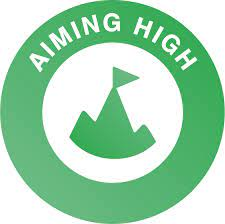 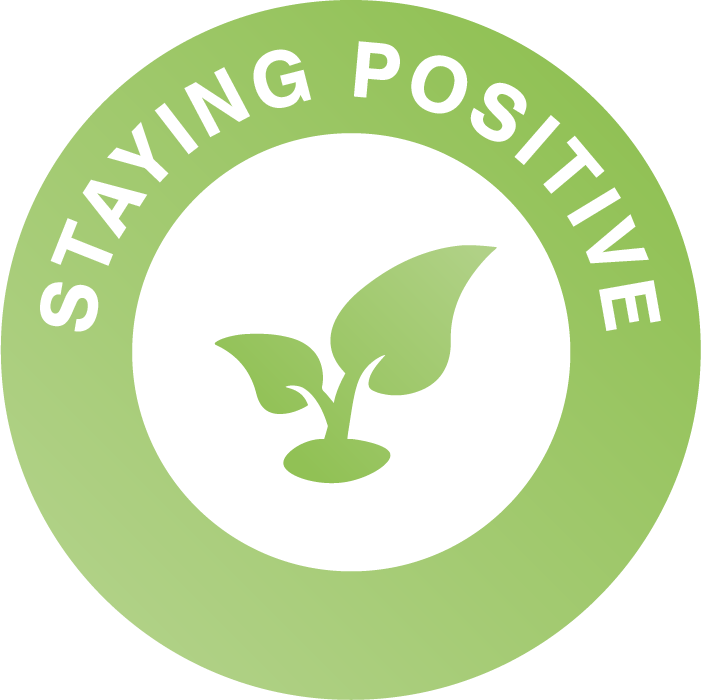 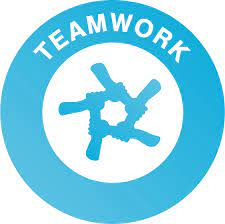 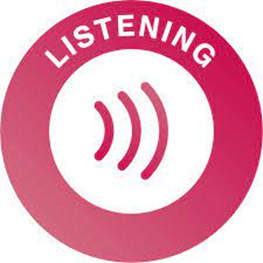 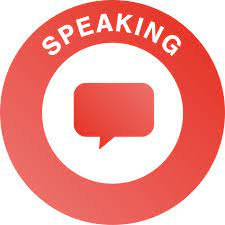 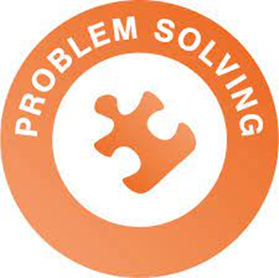 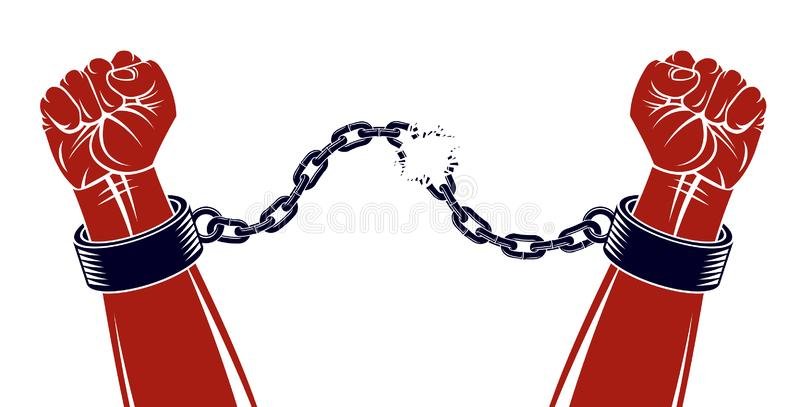 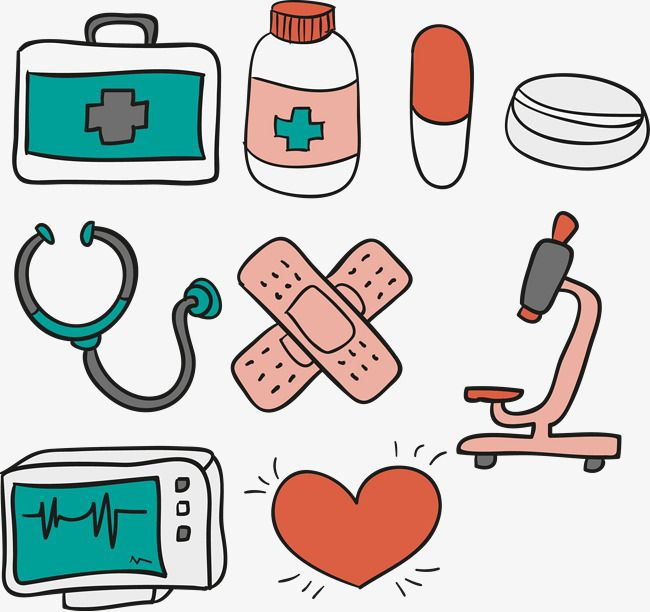 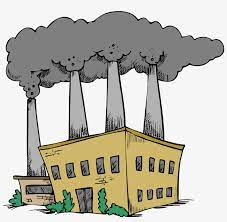 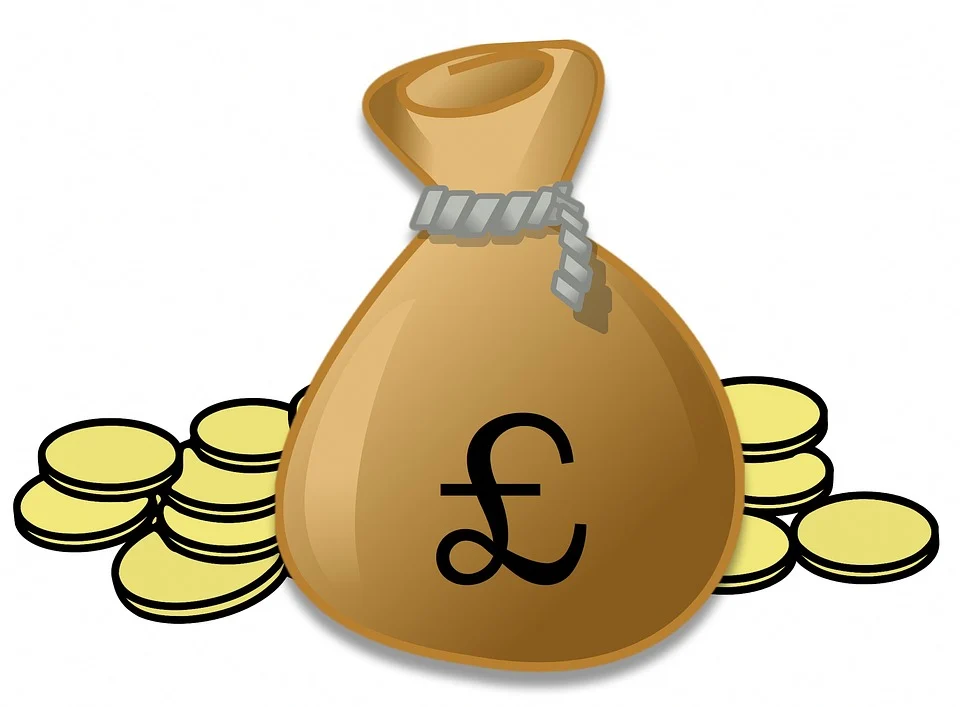 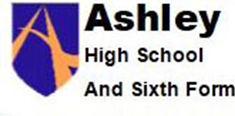 Developing Continents 
Trans Atlantic Slave Trade
Kenya
Role play, animal nouns, adjectives
Development
Health and Medicine
World Development
Face parts, describing with colours
Industry
Industrial Revolution
Economics
Recap core language, rooms in a school, classroom objects
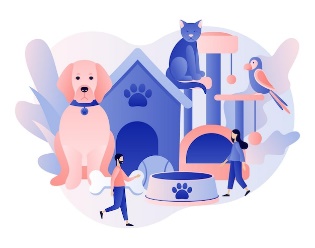 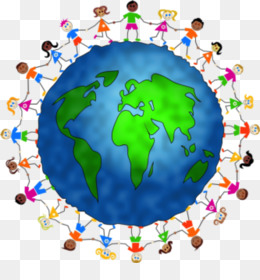 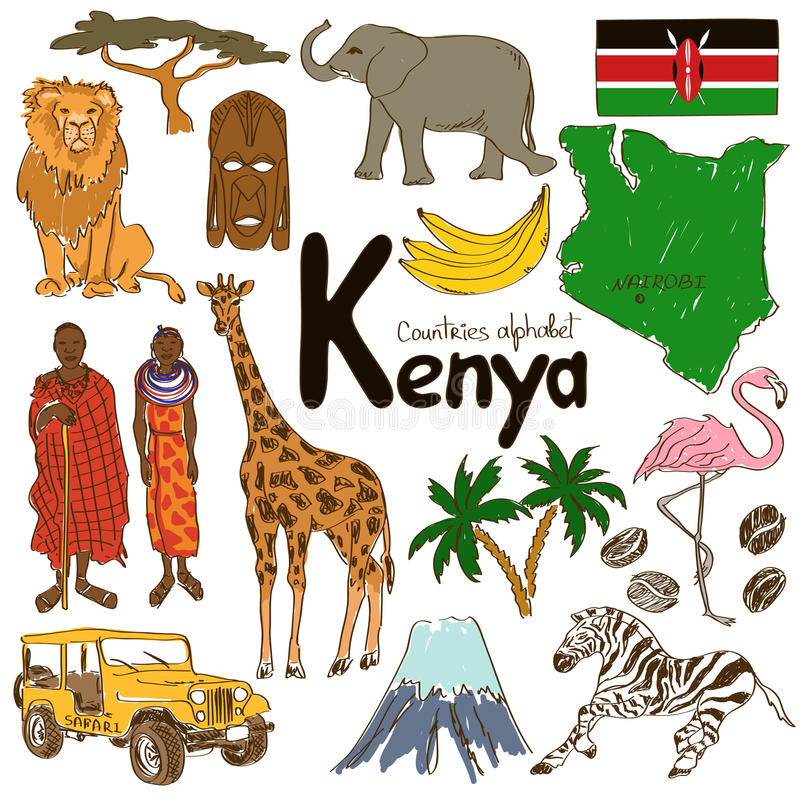 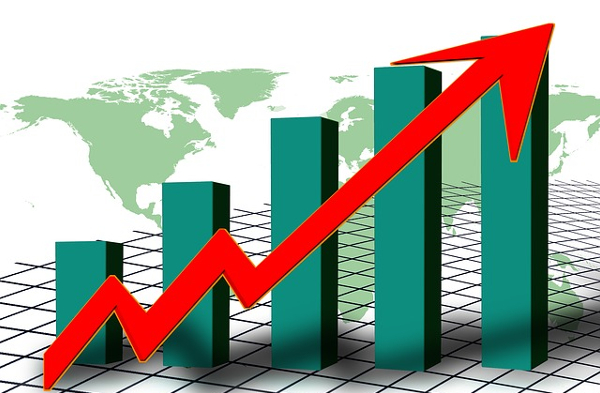 Half Term 1	Half Term 2	Half Term 3	Half Term 4	Half Term 5	Half Term 6
Wider  World  Year 8
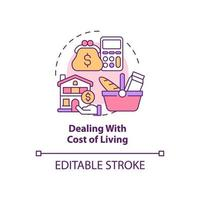 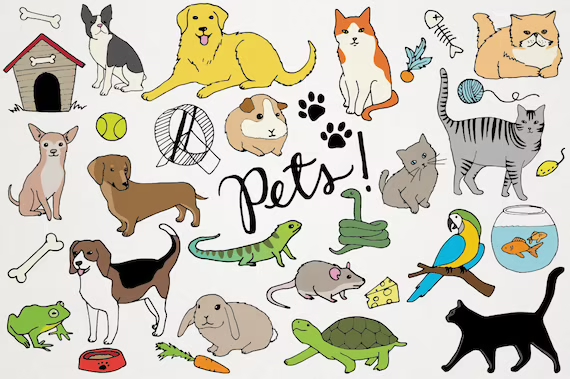 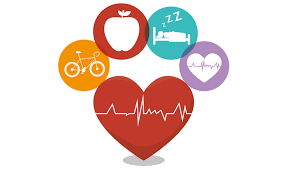 Development
Health and Medicine
World Development
Face and body parts nouns and commands
Developing Continents
Trans Atlantic Slave Trade
Kenya
Weather phrases, seasons
Industry
Industrial Revolution
Economics
Family members, personal info
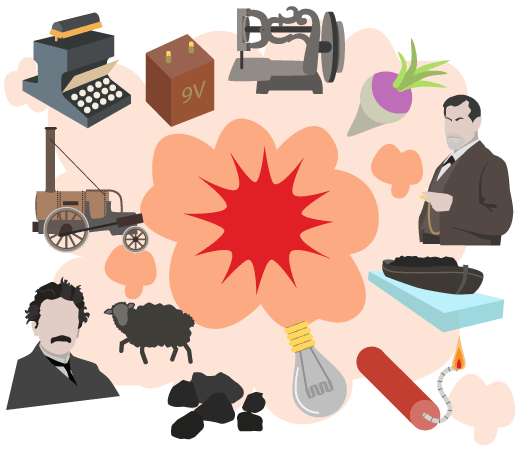 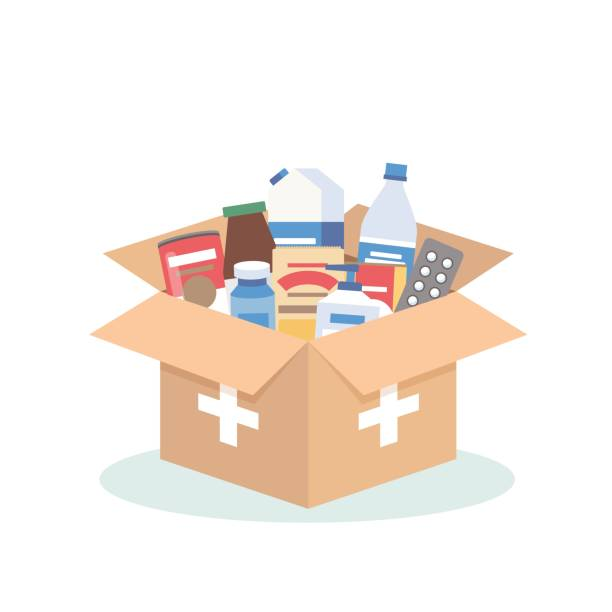 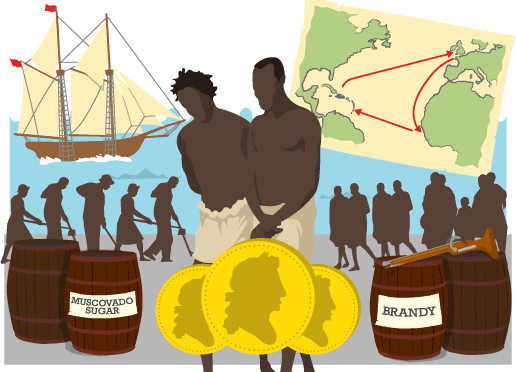 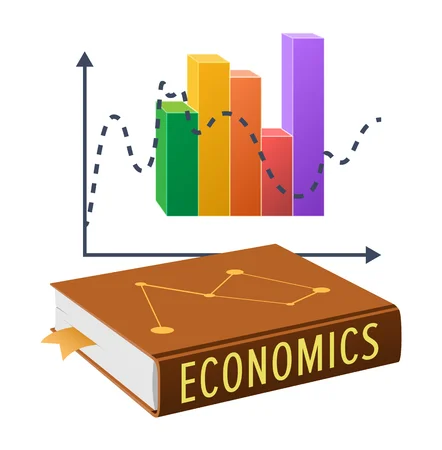 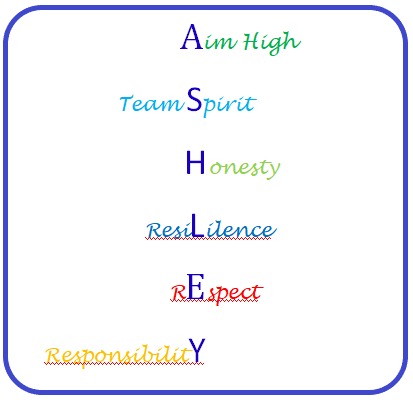 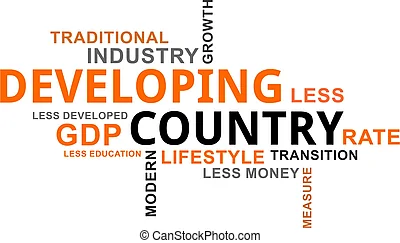 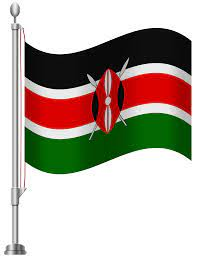 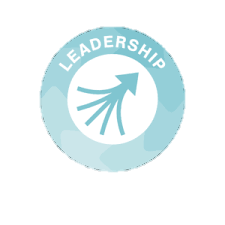 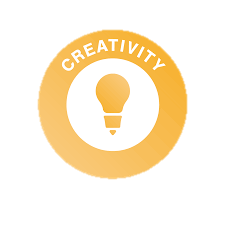 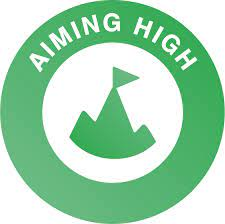 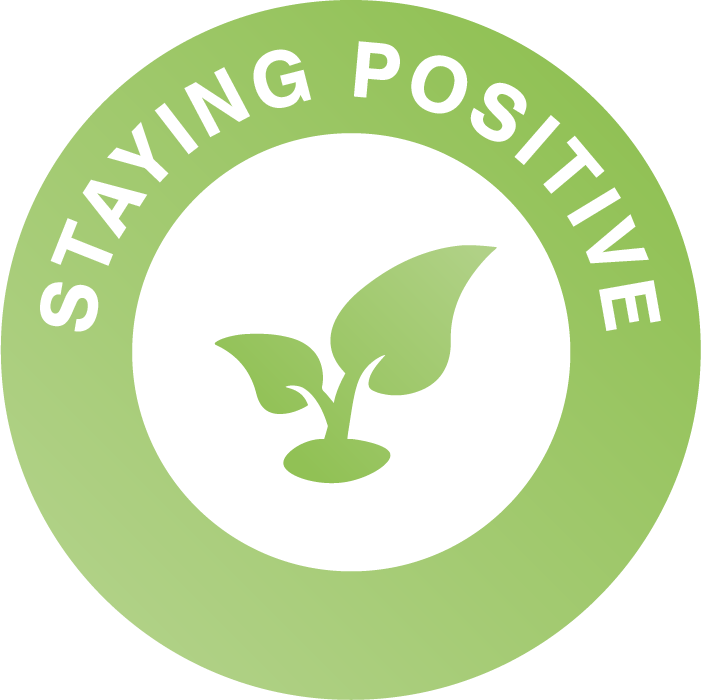 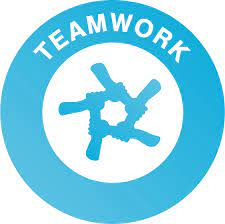 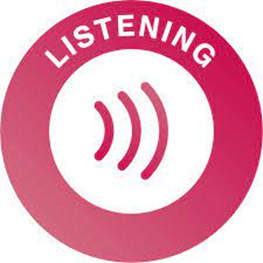 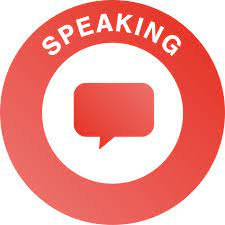 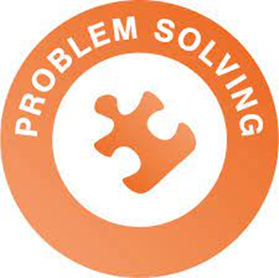 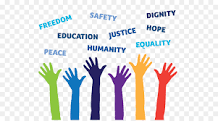 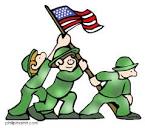 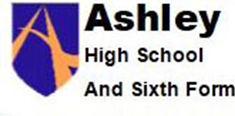 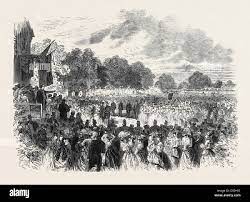 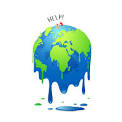 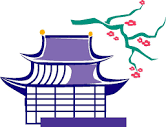 Changes
Civil Rights
Climate Change
Prices, market dialogue, recipe
World at War
WWII
Japan
Introduce a friend, school subjects and opinions
Halton
Halton through time
Local Study
Commands, shops, asking and giving directions)
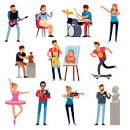 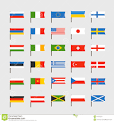 Half Term 1	Half Term 2	Half Term 3	Half Term 4	Half Term 5	Half Term 6
Wider  World  Year 9
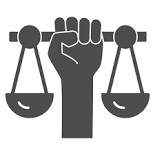 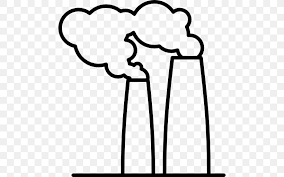 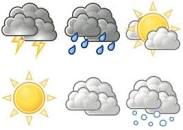 Changes
Civil Rights
Climate Change
Clothes nouns, verb to wear, describe using adjectives
Halton
Halton through time
Local Study
Rooms in a house, furniture, describe rooms
World at War
WWII
Japan
German city, buying a ticket, directions, festive jumper
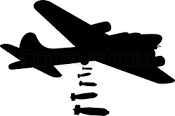 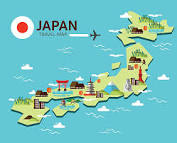 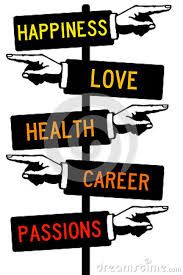 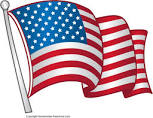 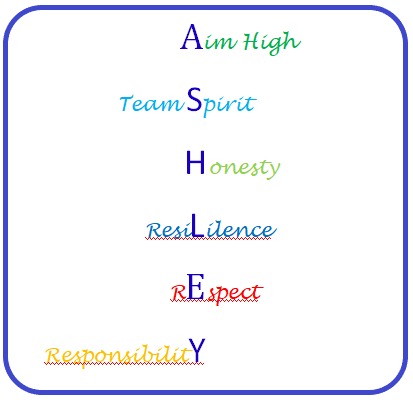 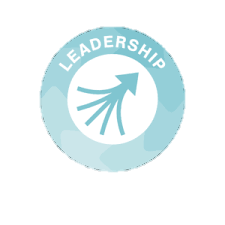 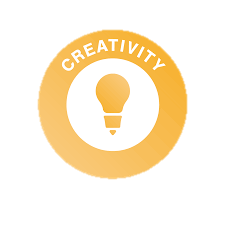 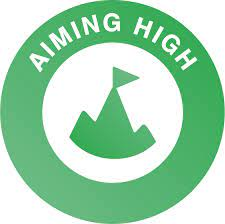 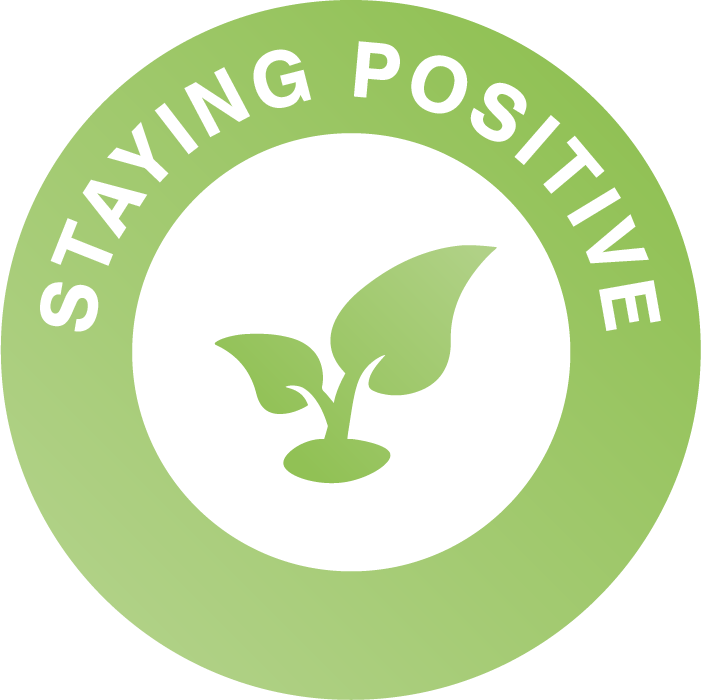 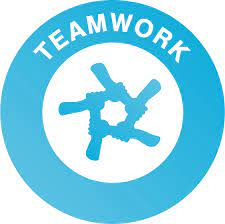 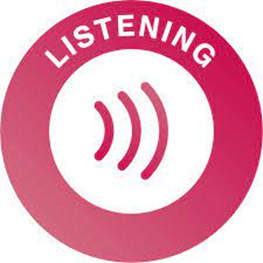 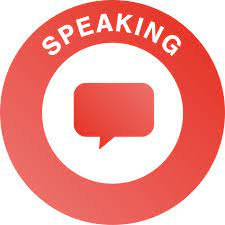 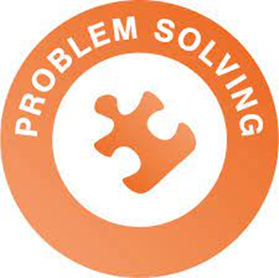